Figure 2. Preferred reporting items for systematic reviews and meta-analyses diagram for outcomes to treatment of ARAT ...
Ann Oncol, Volume 26, Issue 10, October 2015, Pages 2044–2056, https://doi.org/10.1093/annonc/mdv267
The content of this slide may be subject to copyright: please see the slide notes for details.
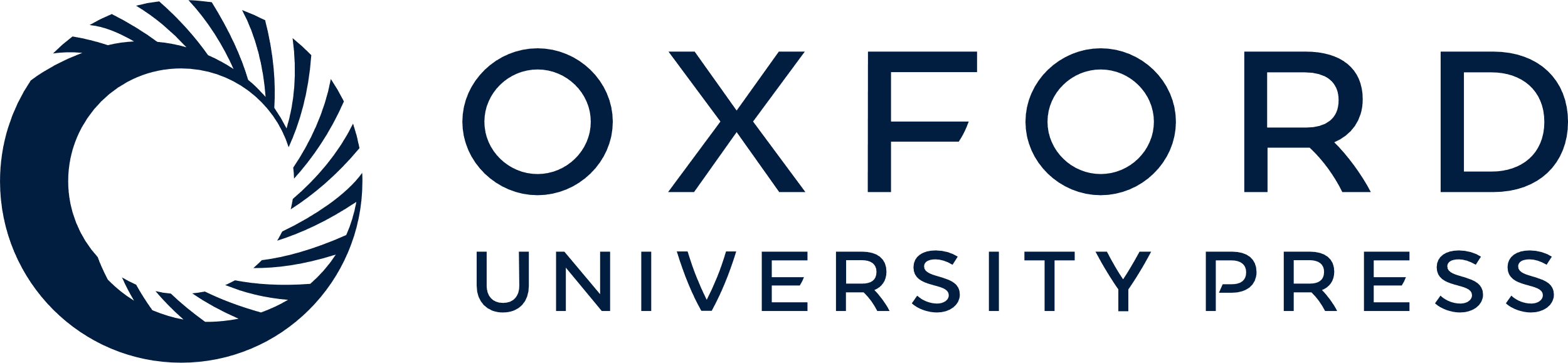 [Speaker Notes: Figure 2. Preferred reporting items for systematic reviews and meta-analyses diagram for outcomes to treatment of ARAT therapy-resistant mCRPC and prognostic/predictive factors associated with ARAT therapy. ASCO, American Society of Clinical Oncology; ARAT, androgen receptor axis-targeted therapy; ECCO/ESMO, European Cancer Congress/European Society of Medical Oncology; mCRPC, advanced/metastatic castration-resistant prostate cancer.


Unless provided in the caption above, the following copyright applies to the content of this slide: © The Author 2015. Published by Oxford University Press on behalf of the European Society for Medical Oncology. All rights reserved. For permissions, please email: journals.permissions@oup.com.]